Путешествие в мир танца.

Жанры  и виды
мировой хореографии
Часть 4
Составитель Моор Н.А.
Муз.руководитель МБДОУ №1«Сибирячок» 
Г.Бердск
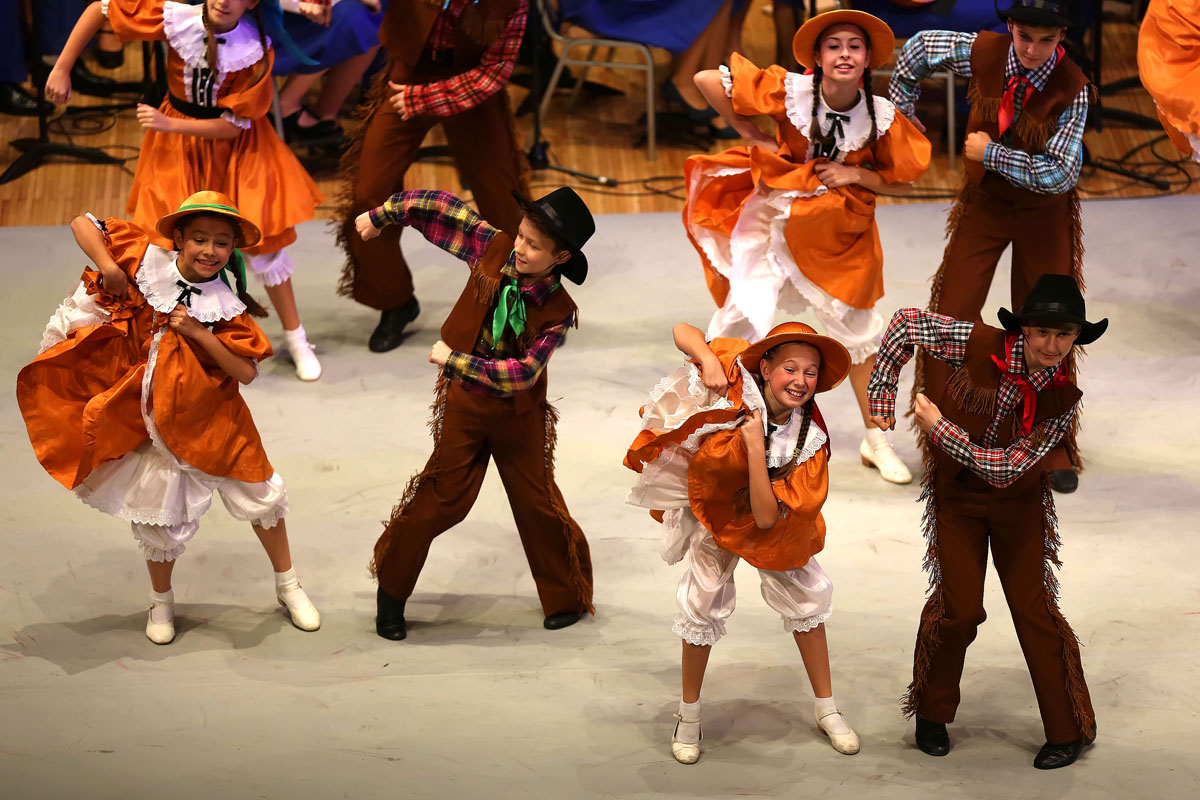 Американский
 танец ковбоев
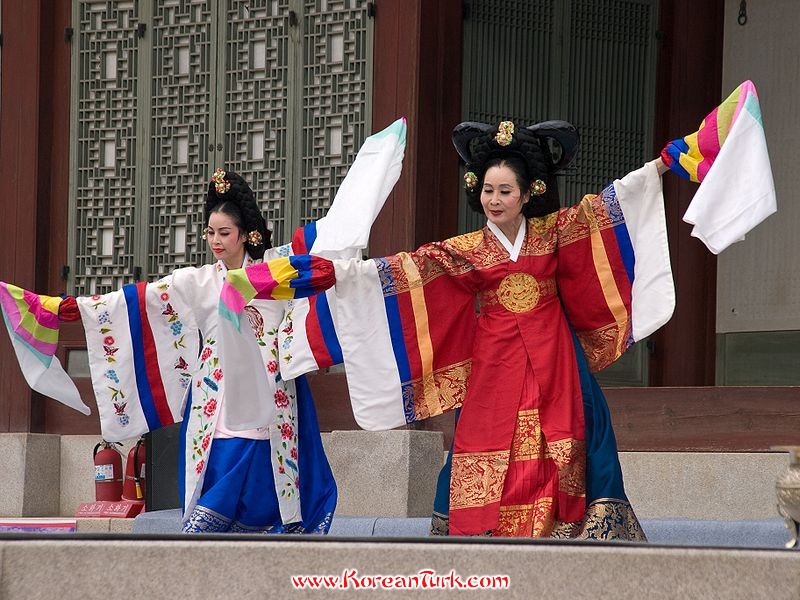 Корейский танец
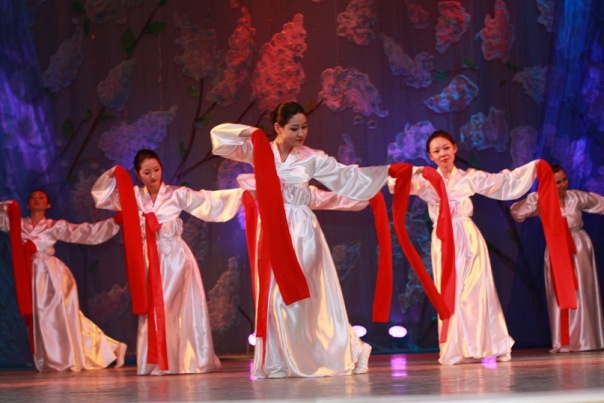 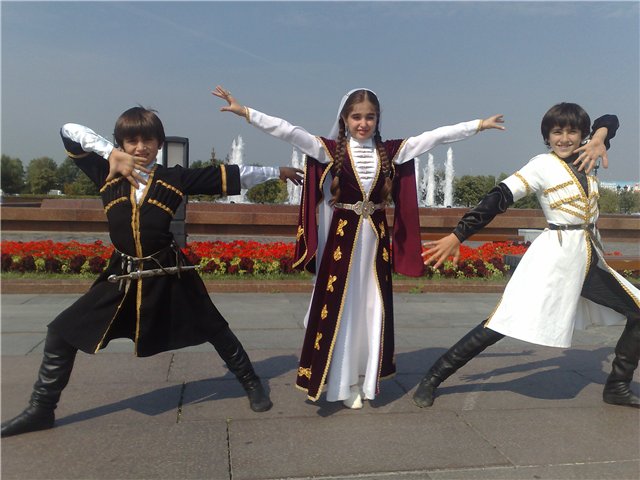 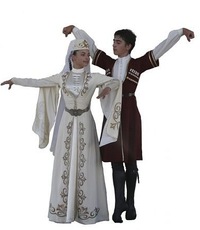 Кавказский танец
 
        Черкесская
          Лезгинка
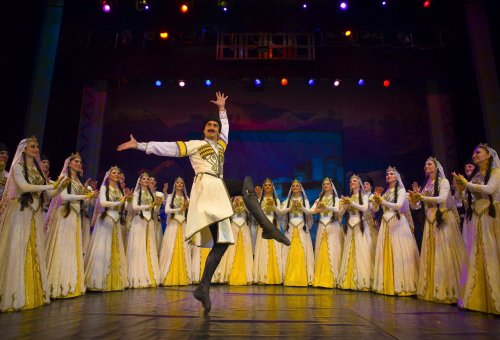 Индейский танец
дождя
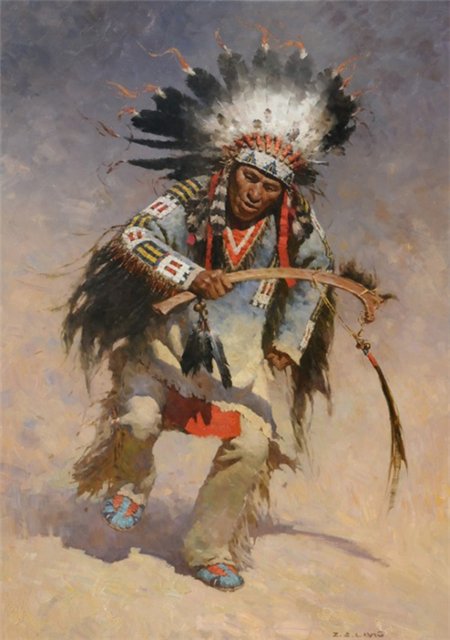 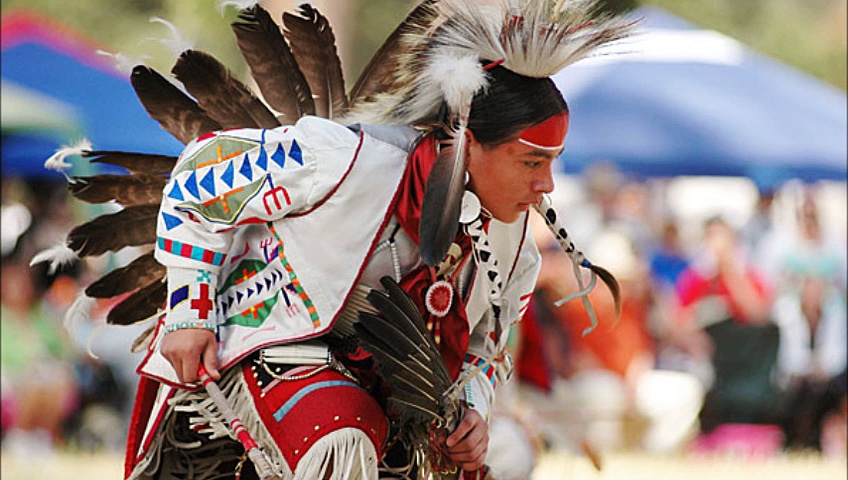 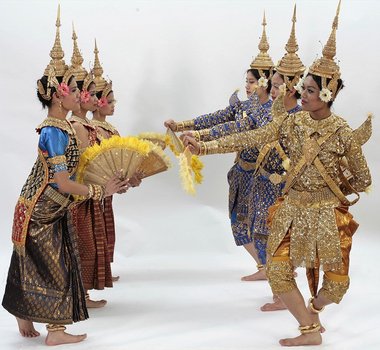 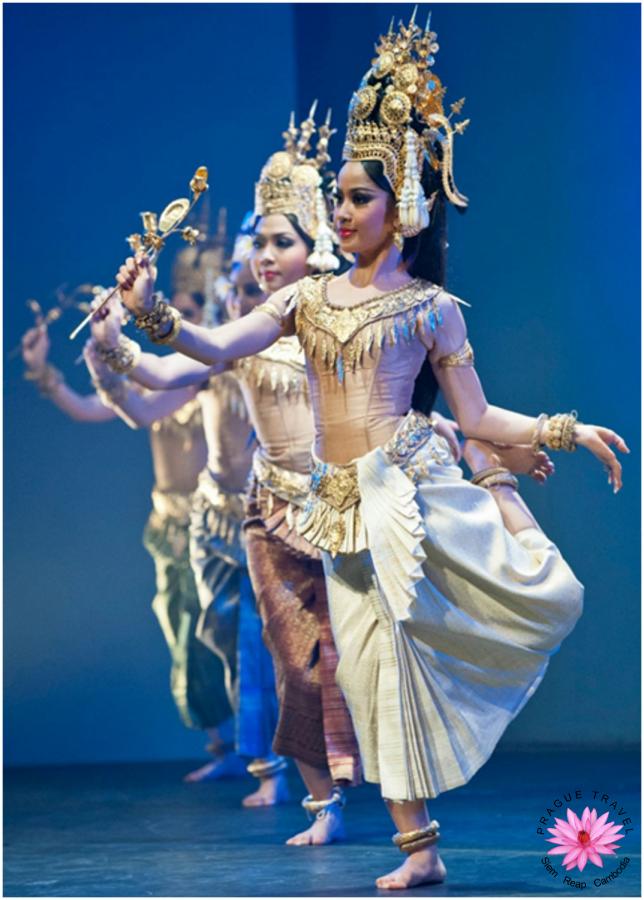 Камбоджийский 
танец
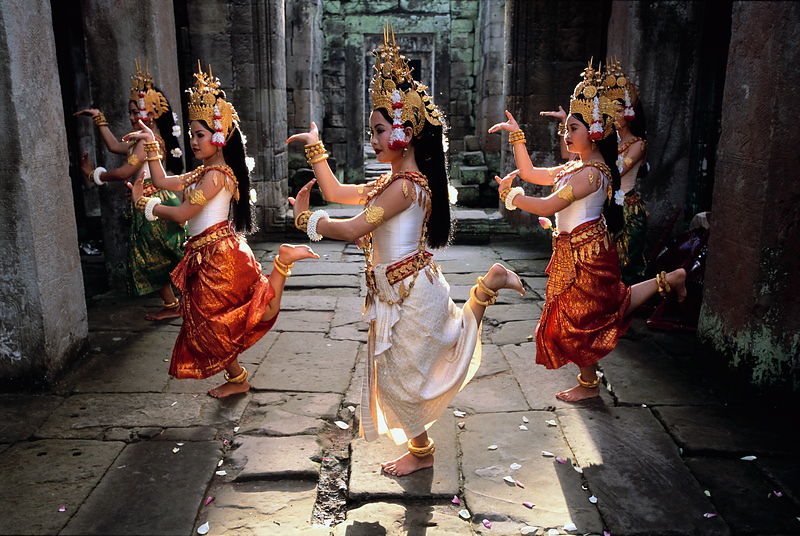 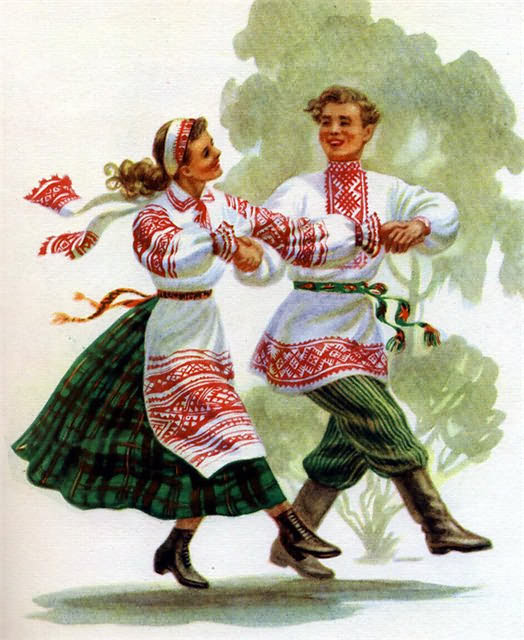 Белорусский
 танец

Лявониха
Бульба
Крыжачок
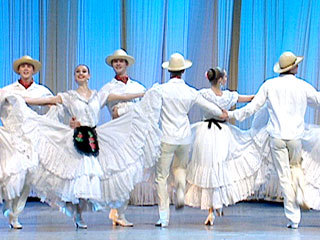 Мексиканский танец
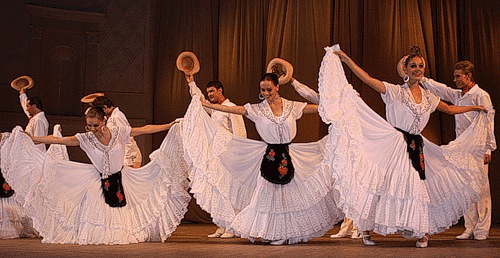 Авалюлько
и Сапатео
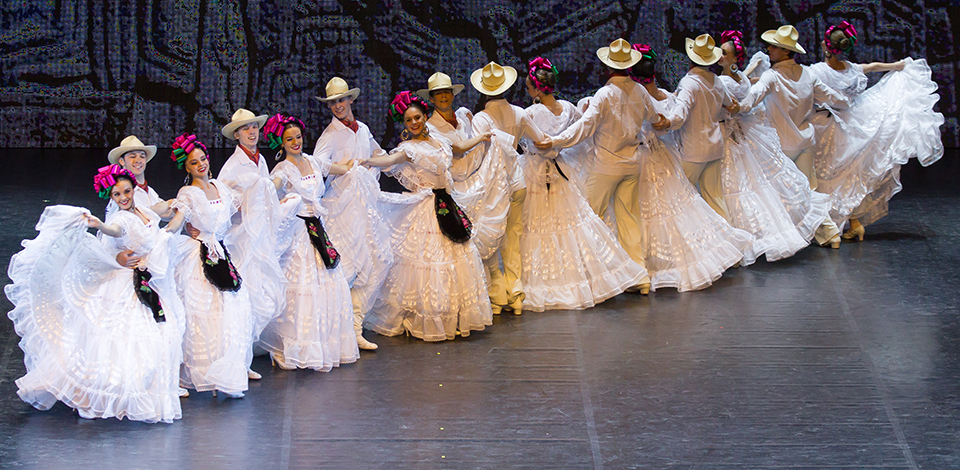 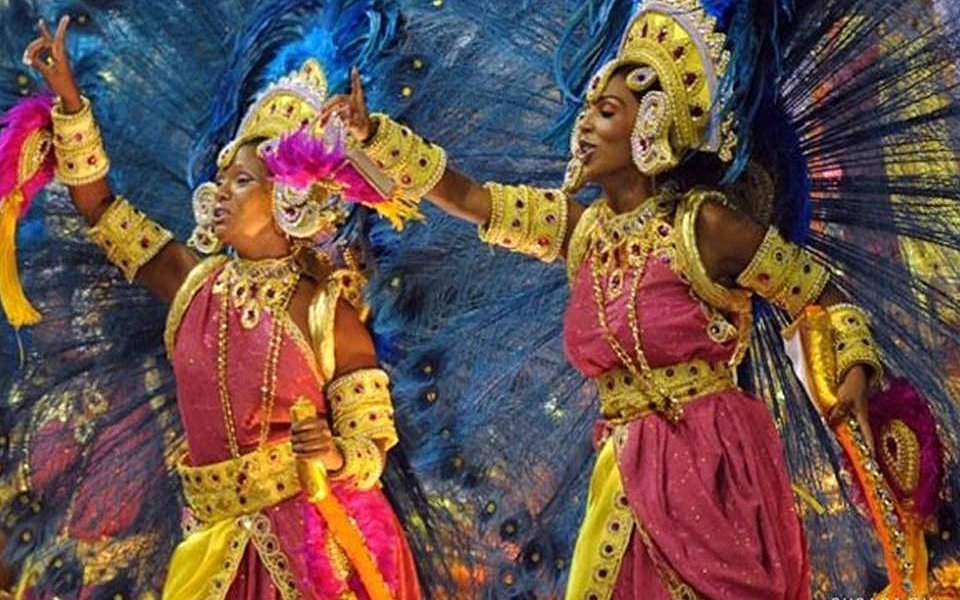 Бразильский танец
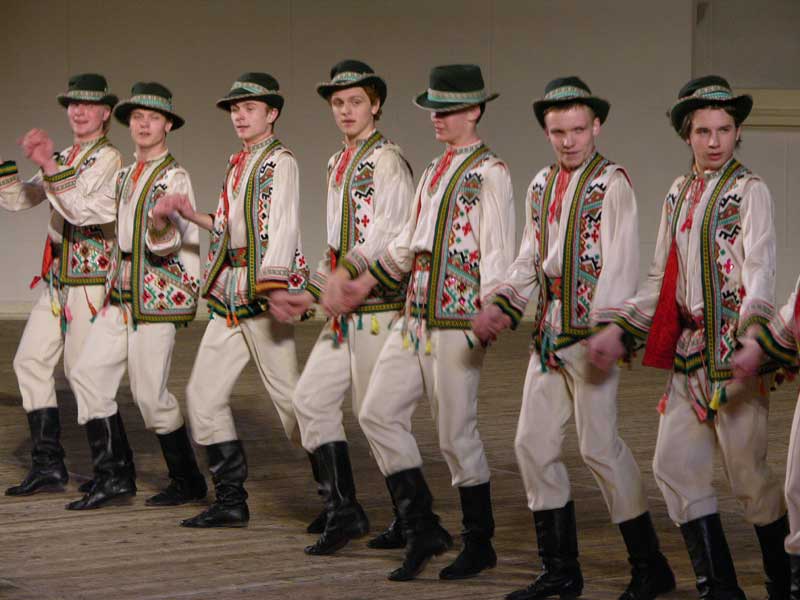 Венгерский
 танец
Чардаш
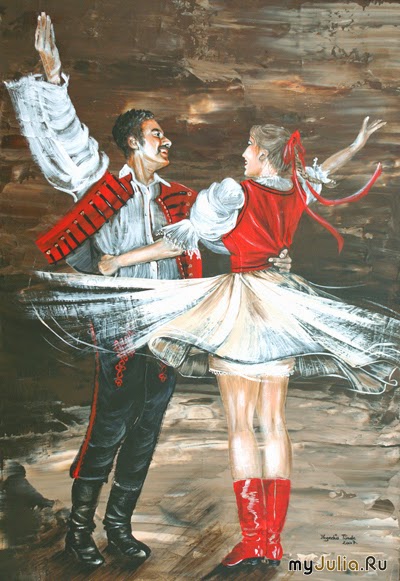 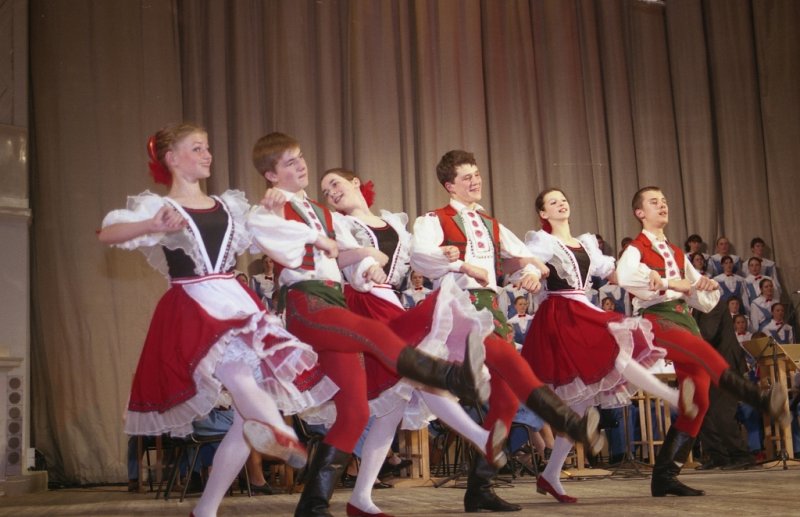 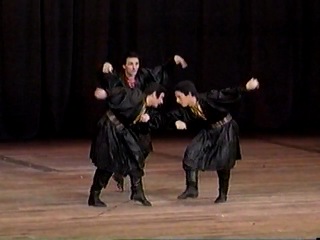 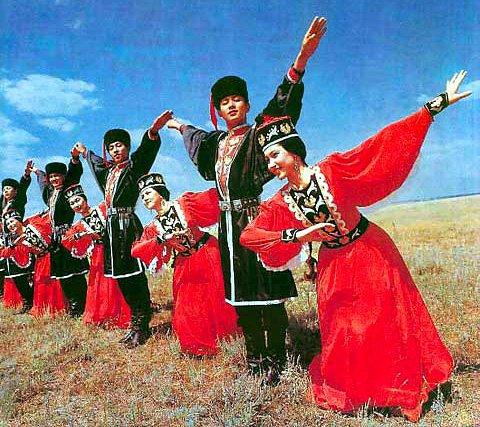 Калмыцкий танец
Чичердык
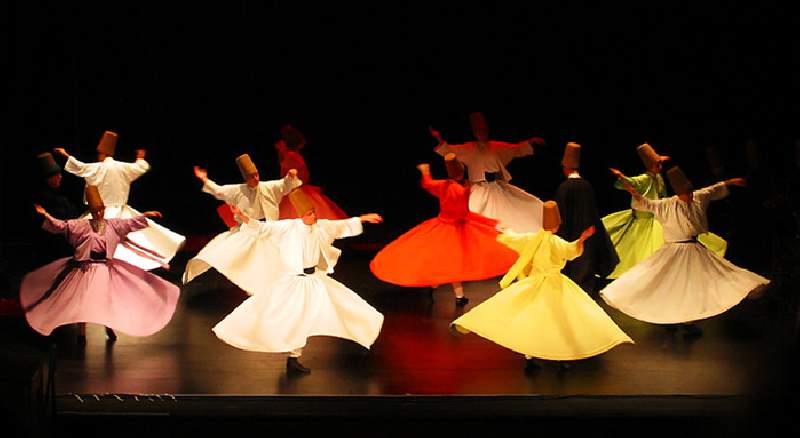 Турецкий 
танец








   Сема
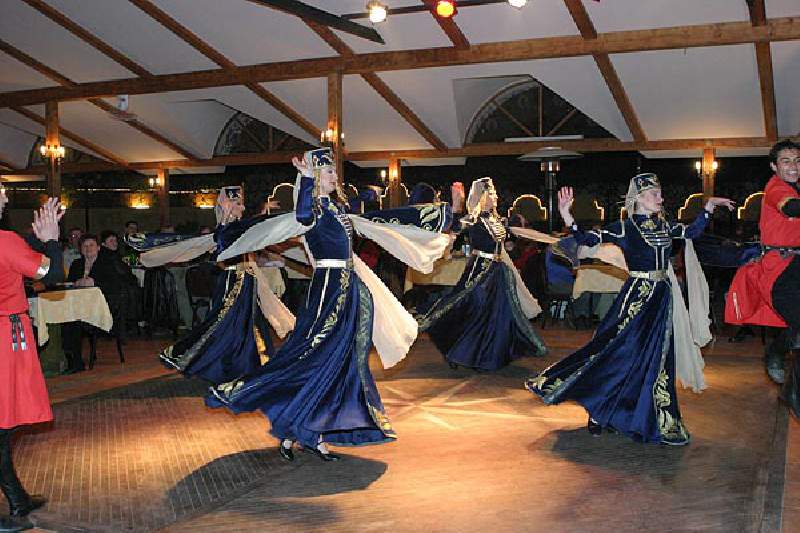 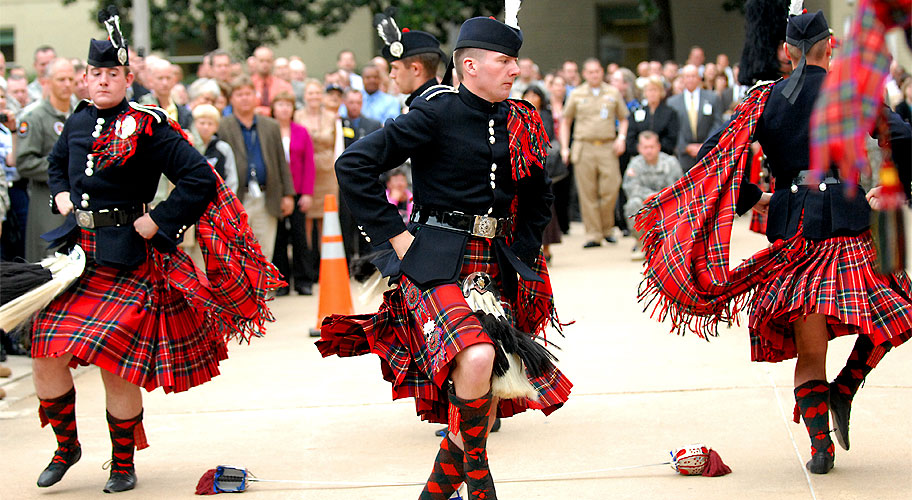 Шотландский танец
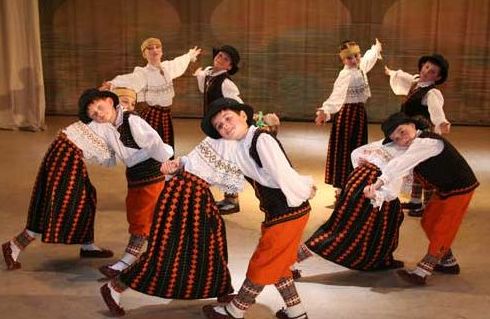 Эстонский танец